Зимние виды спортаНет прекраснее пары,Чем зима для детворы!
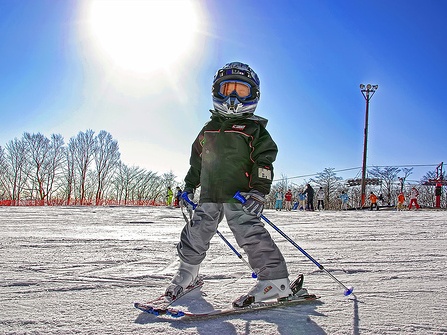 Кабы не было зимы 
В городах и сёлах,
Никогда б не знали мы 
Этих дней весёлых!
Праздник спортивный гордовступает в свои права.Солнцем улыбки добройВстречает его детвора.

Нам смелым, и сильным, и ловкимСо спортом всегда по пути.

Чтоб в спорте первыми бытьНадо спорт любить.
Чтоб спортсменом мог каждый стать,Виды спорта должен каждый знать!!!
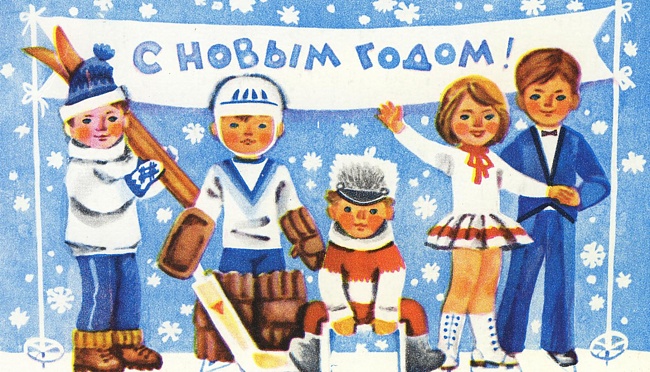 Лыжные гонки
Спорт на свете есть такой,
Популярен он зимой.
На полозьях ты бежишь,
За соперником спешишь.
(Лыжные гонки)
Лы́жное двоебо́рье
Олимпийский вид
спорта, сочетающий
в своей программе
 прыжки на лыжах с
трамплина и лыжные гонки.

Он крылья на ноги надел,
Скатился с горки и взлетел!
(Прыгун с трамплина)
Биатлон
Зимний олимпийский вид спорта, сочетающий лыжную гонку со стрельбой из винтовки.
Очень трудно быть, не спорьте,
Самым метким в этом спорте.
Просто мчатся по лыжне
То под силу даже мне.
Сам попробуй бегать день,
А потом попасть в мишень,
Лёжа навзничь, из винтовки.
Тут нельзя без тренировки!
А мишень тебе не слон
Спорт зовётся…     (Биатлон)
Прыжки на лыжах с трамплина
Вид спорта, включающий прыжки на лыжах со специально оборудованных трамплинов.

Он на лыжах, но как птица,
Может в небе появиться.
Оттолкнётся и вперёд,
Отправляется в полёт.
(Прыжки с трамплина)
Горнолыжный спорт
Спуск с гор на специальных лыжах.


Вокруг глубокий снег лежит,
А он легко по верх бежит.
Лишь с колеи сойти нельзя.
Кто мчится к финишу, скользя?
(Лыжник)
Фристайл
Про этот спорт,
Я много слышал:
Воздушный акробат на лыжах.
                     (Фристайл)
Сноуборд
Олимпийский вид спорта, заключающийся в спуске с заснеженных склонов и гор на специальном снаряде —сноуборде.
Лыжа здесь всего одна,
Коротка, а не длинна.
Чудеса на ней покажем ,
Кувыркаться можем даже!
(Сноуборд)
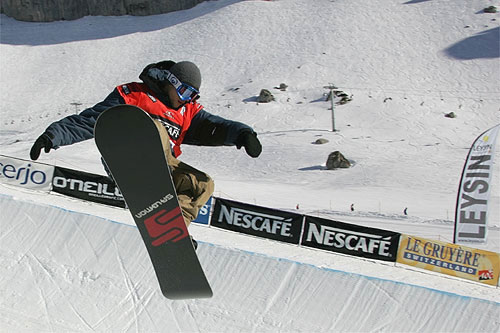 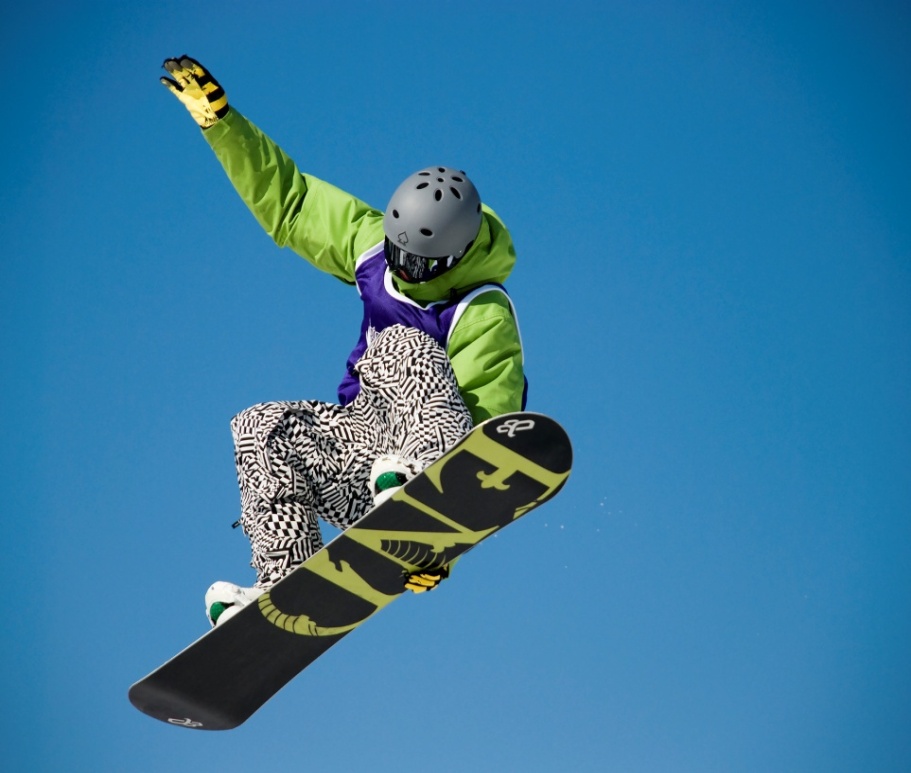 Санные виды спорта
Вопрос нелегкий у меня,
Как это называют,
Когда спортсмены на санях
По желобу съезжают? (Бобслей)
Посмотрите -  вот герой,
Он летит вниз головой,
Животом на санках лежа.
Страшно так, мороз по коже.
(Скелетон)
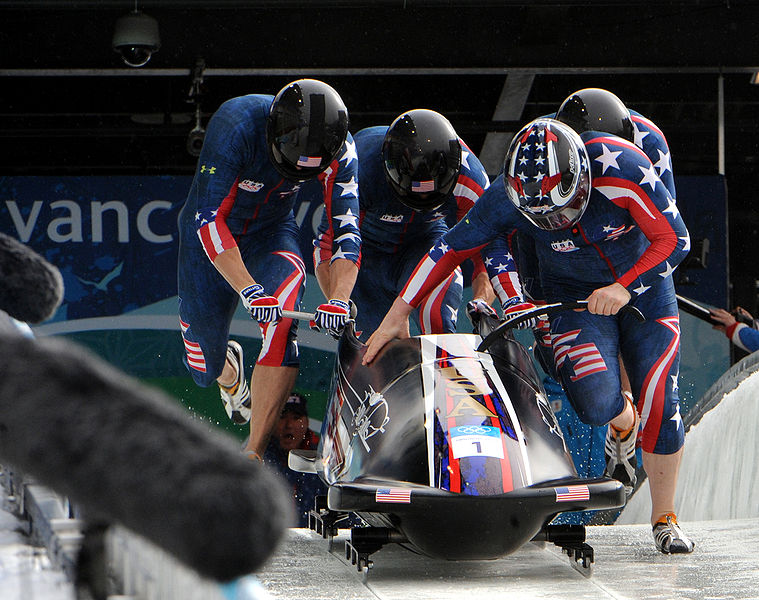 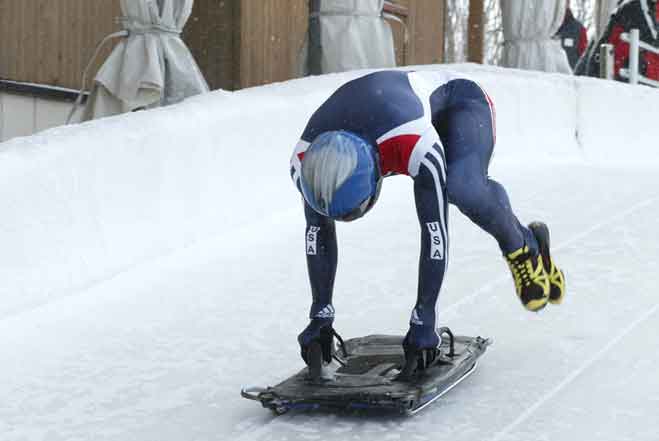 Бобслей
Скелетон
Коньковые виды спорта
И мальчишки, и девчонки
Очень любят нас зимой,
Режут лёд узором тонким,
Не хотят идти домой.
Мы изящны и легки,
Мы – фигурные …(Коньки)
Фигурное катание
Конькобежный спорт
Вид спорта, в котором необходимо как можно быстрее преодолевать определённую дистанцию на ледовом стадионе по замкнутому кругу.

Кто десять километров,
Качая в такт рукой,
Бежит быстрее ветра
Согнувшись кочергой?
(Конькобежец)
Шорт -трек
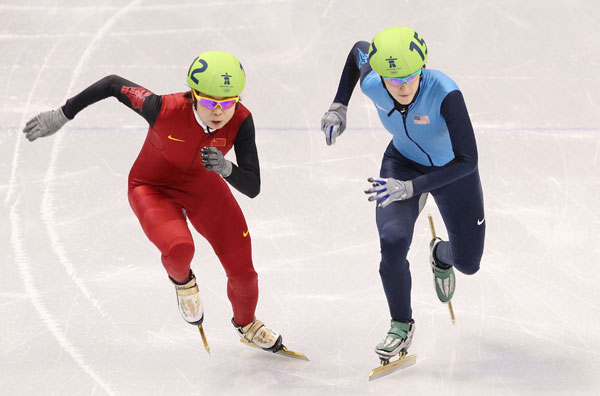 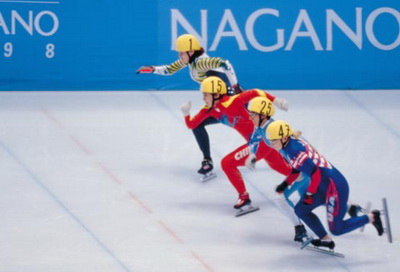 Поскольку шорт-трек является разновидностью конькобежного спорта, то возник он не так давно - в начале прошлого века.
Хоккей
Он играет на коньках.
Клюшку держит он в руках.
Шайбу этой клюшкой бьёт.
Кто спортсмена назовёт?  (Хоккеист)
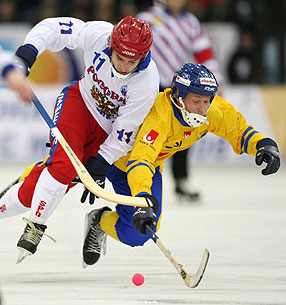 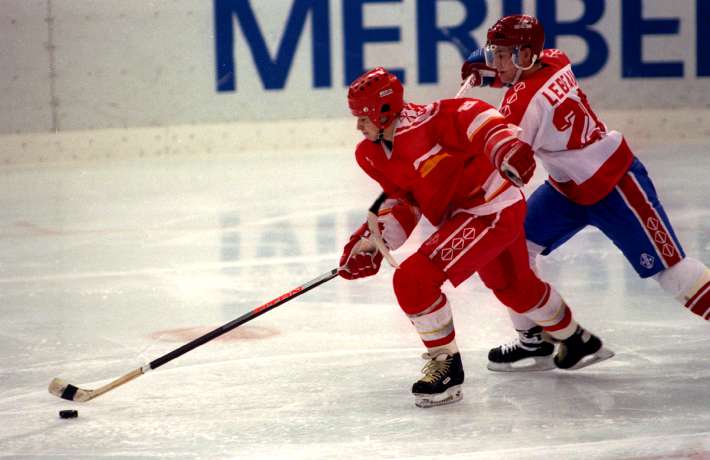 Хоккей с шайбой
Хоккей с мячом
Кёрлинг
На площадке ледяной
Игроки метут метлой
И по льду гоняют камень.
Что за спорт здесь перед нами?
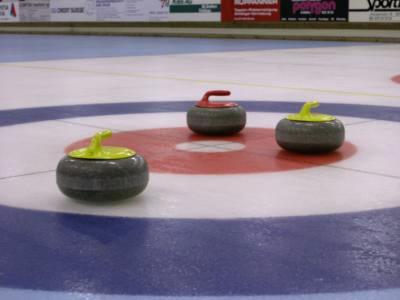 Участники двух команд поочерёдно пускают по льду специальные тяжёлые гранитные снаряды («камни») в сторону размеченной на льду мишени («дома»).
К зимним видам спорта относится также и зимнее плавание